Использование информационно-компьютерных технологий в работе инструктора по ФК
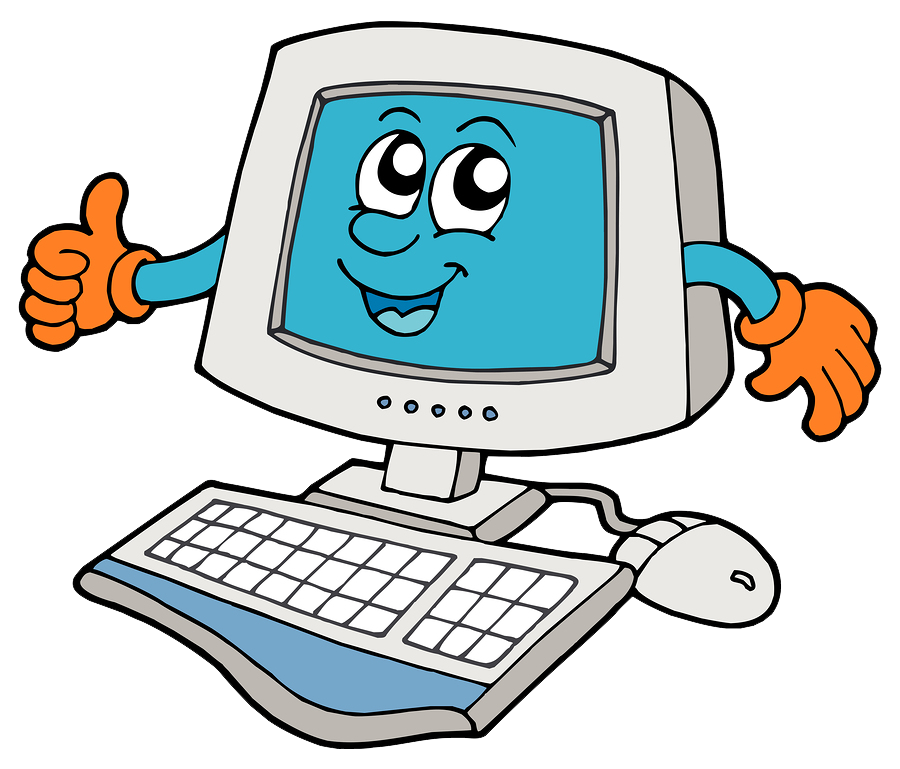 Достоинства ИКТ:
информационная ёмкость
эмоциональная привлекательность
компактность
многофункциональность
мобильность
доступность
Преимущества использования ИКТ в работе    инструктора по физической культуре:
1.Составление документов  в электронном виде  сокращает работу с бумажными носителями информации.

2.Позволяет   составлять наглядно-дидактическое сопровождение к  занятиям.

3.ИКТ на физкультурных занятиях не цель, не предмет, а средство, активизирующее оздоровительную работу.
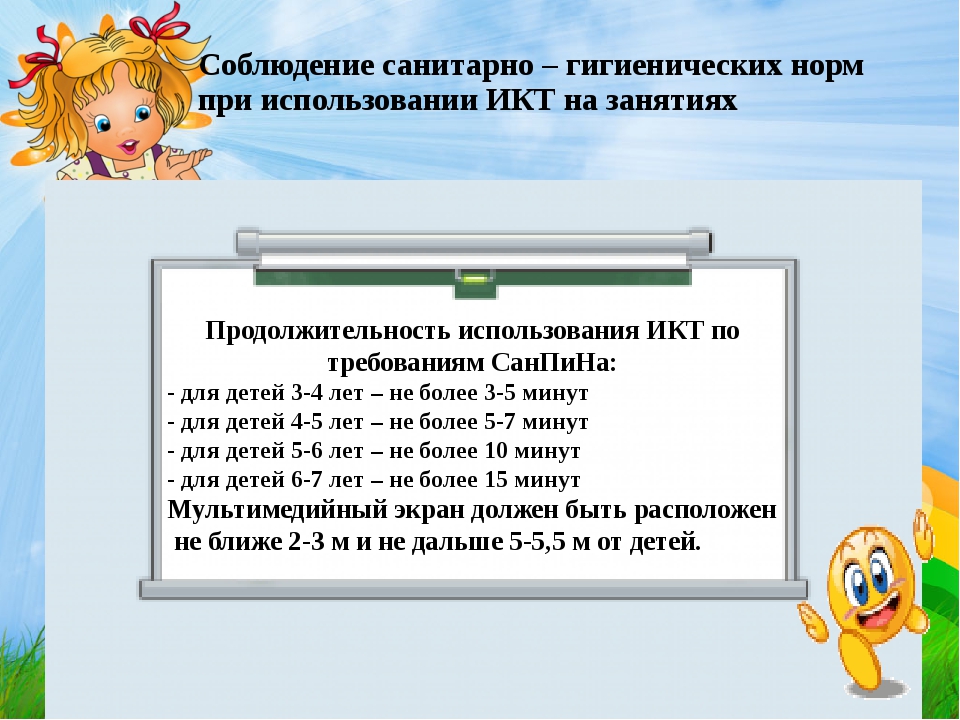 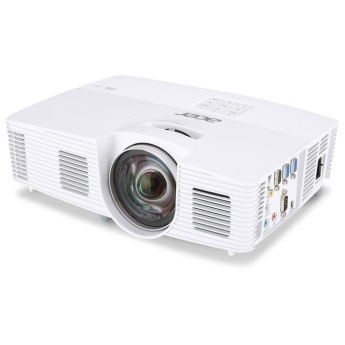 На физкультурных занятиях применяю следующие средства ИКТ:
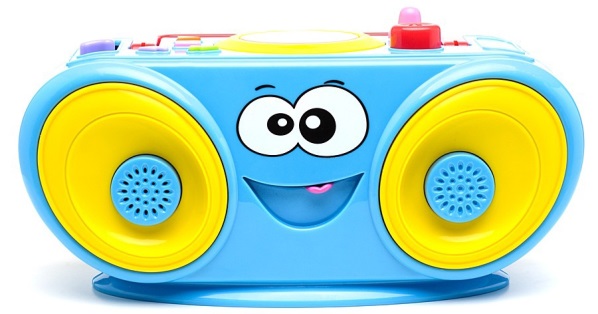 1.Магнитофон
- ритмичная музыка поднимает настроение, задает такт движения, помогает не выбиваться из заданного темпа
2.Компьютер;
3.Мультимедийный проектор;
4.Фотоаппарат.
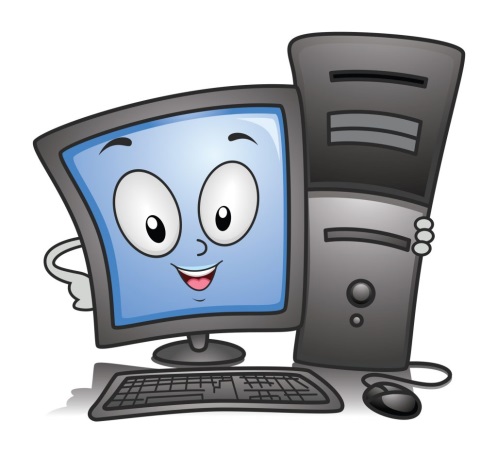 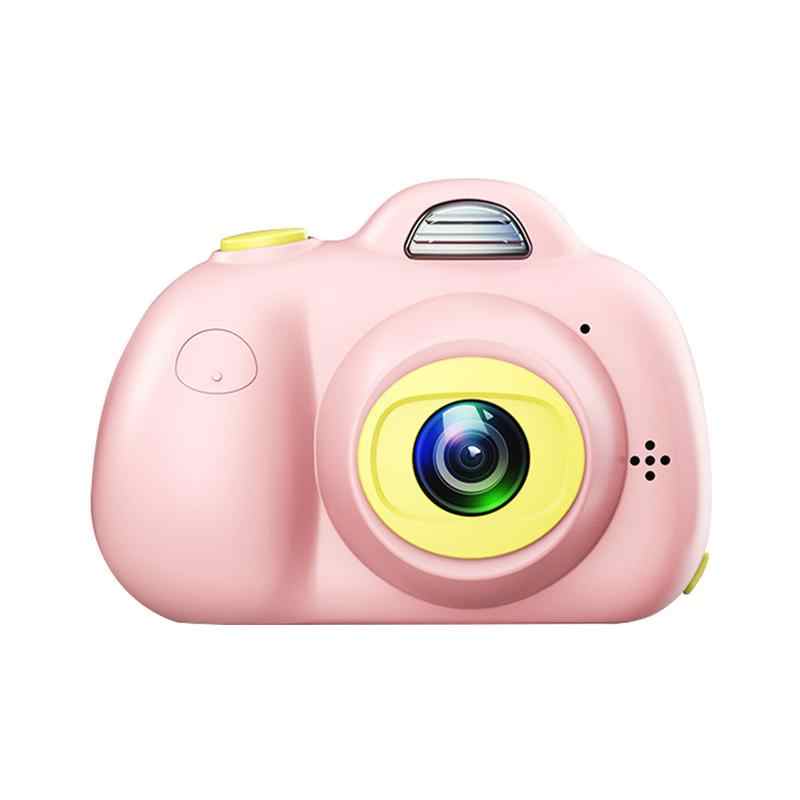 ИКТ на занятиях
Вводная часть
Основная часть
Заключительная часть
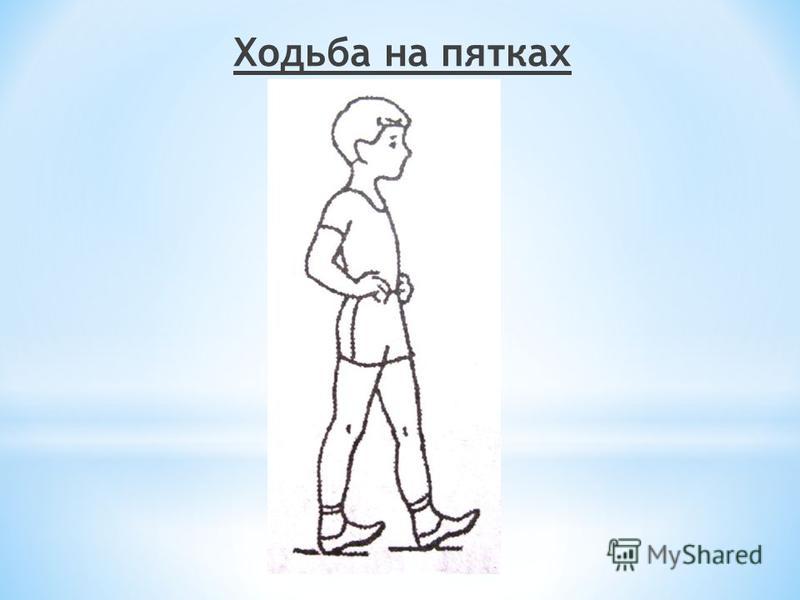 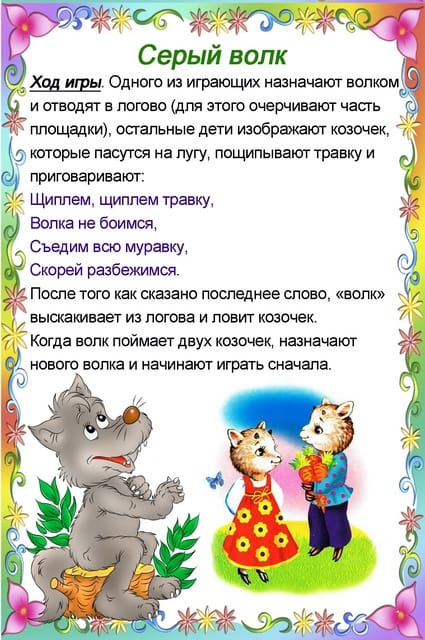 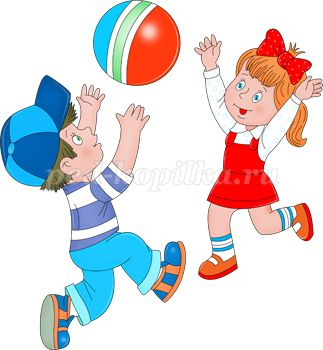 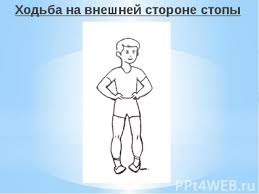 Достоинства использования ИКТ в процессе
 физкультурно – оздоровительной работы
Повышает мотивацию ребенка к физкультурным занятиям.
Повышает интерес к спортивным мероприятиям, делая
    процесс физического воспитания более привлекательным для детей. 
Делает процесс физического воспитания более современным,
     разнообразным, насыщенным.
Использование ИКТ в  процессе взаимодействия с родителями
1.Консультирование и просвещение на сайте ДОУ;
2.Оформление папок-передвижек и стендов;
3.Выступления на родительских собраниях;
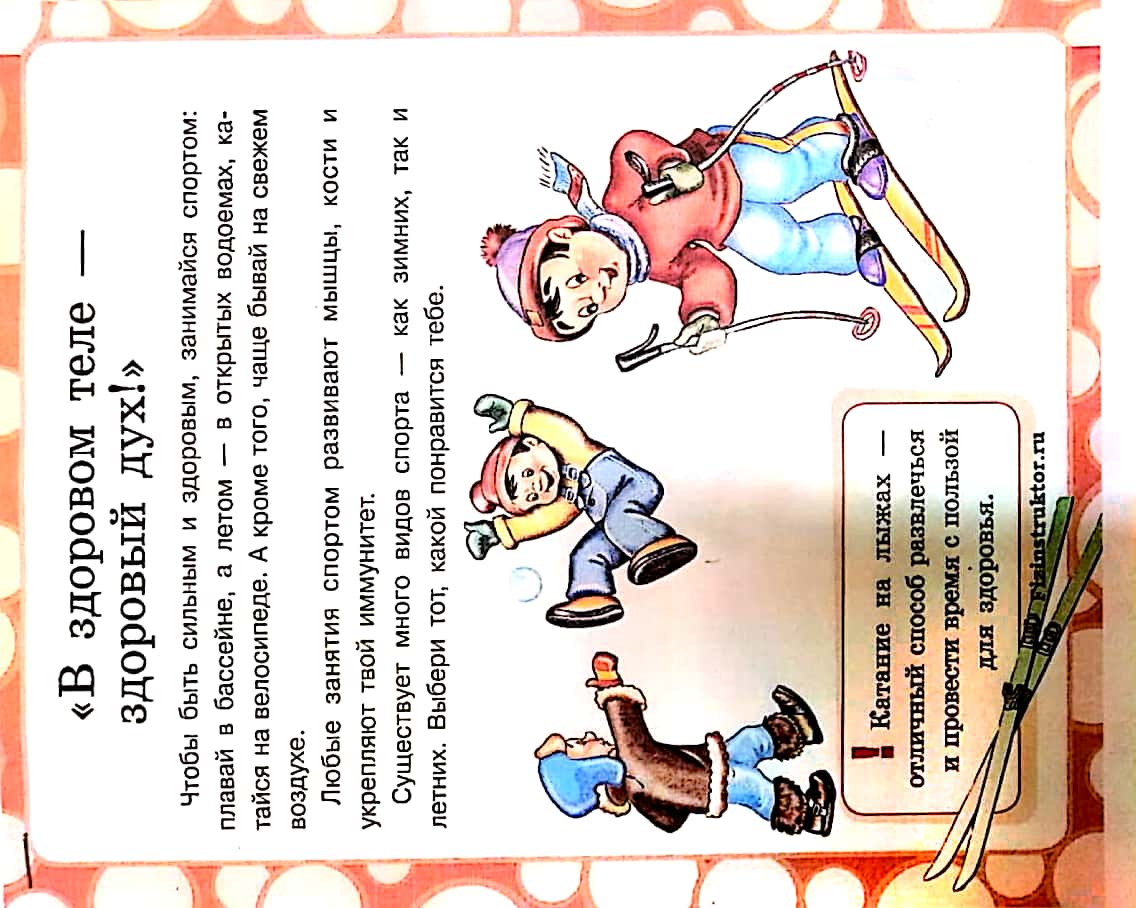 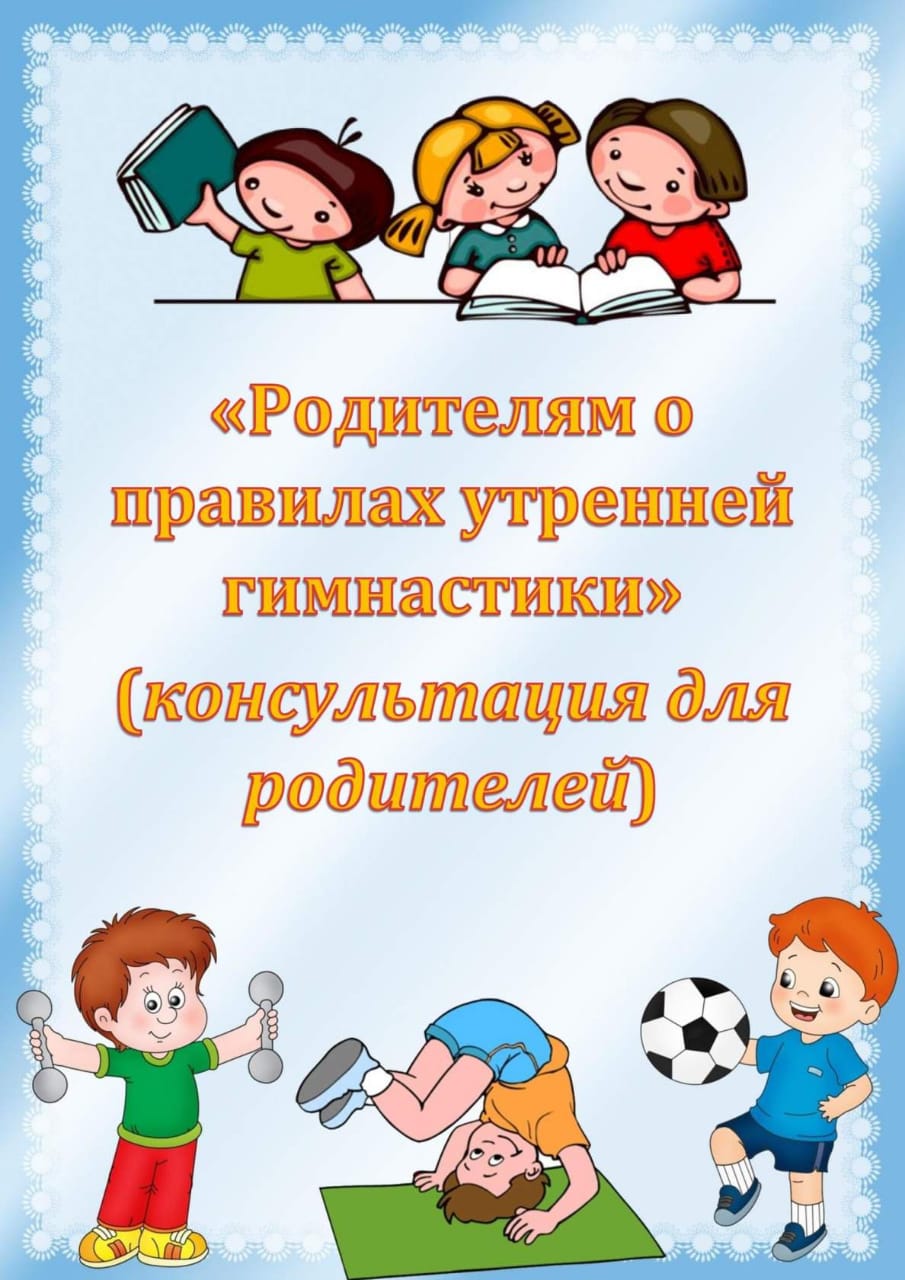 Использование ИКТ в создании различных картотек
-картотека подвижных игр
-картотека считалок
-картотека ОРУ
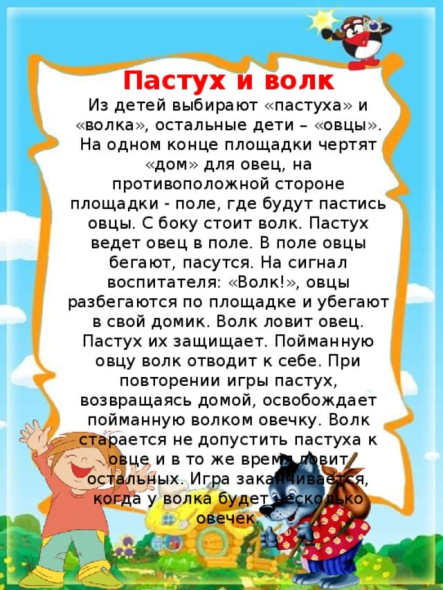 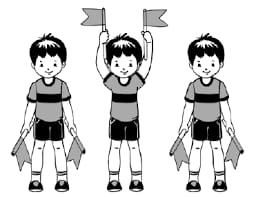 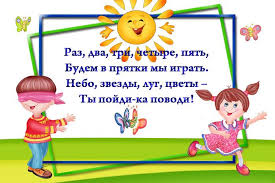 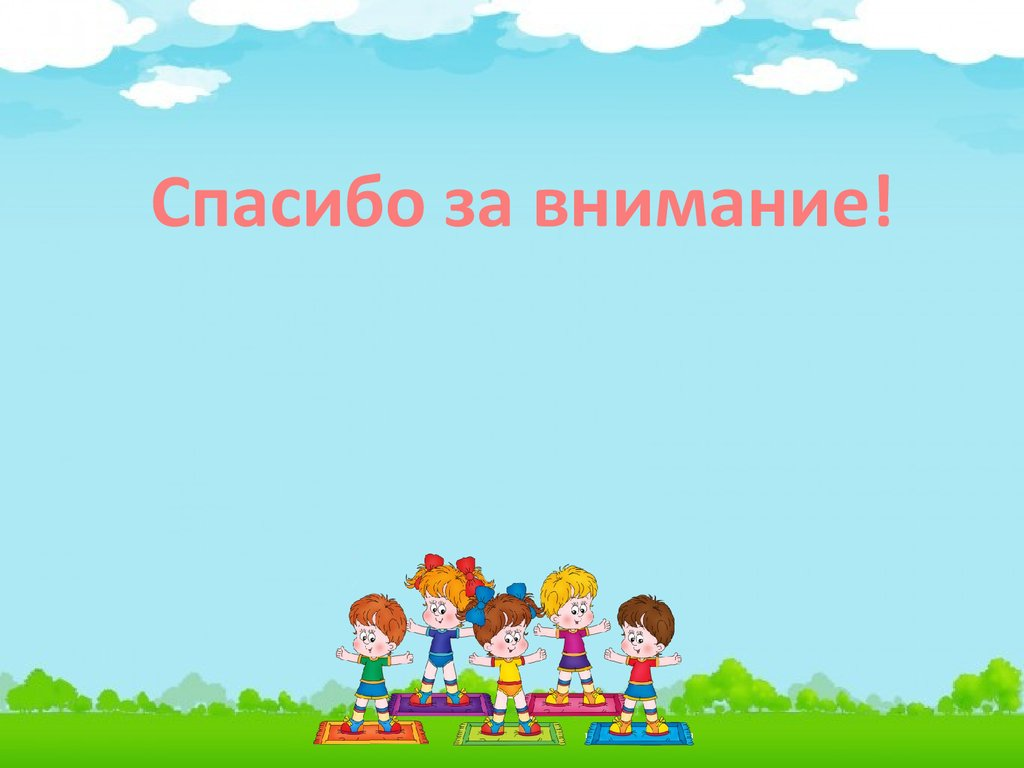